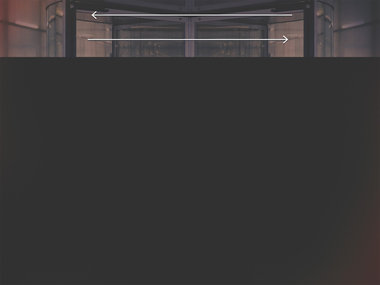 A History of Going In Circles
Wilderness Wanderings
Exodus 4-32
Numbers11-14
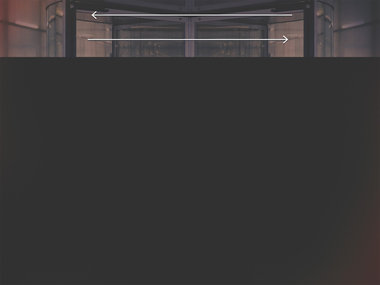 A History of Going In Circles
Wilderness Wanderings
Period of the Judges
Judges 2:1-4
Judges 2:10-19
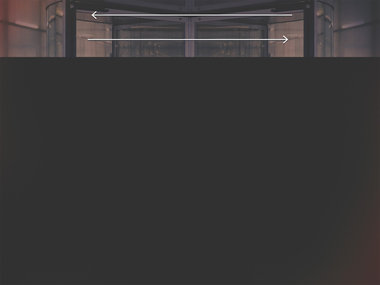 A History of Going In Circles
Wilderness Wanderings
Period of the Judges
United & Divided Kingdom
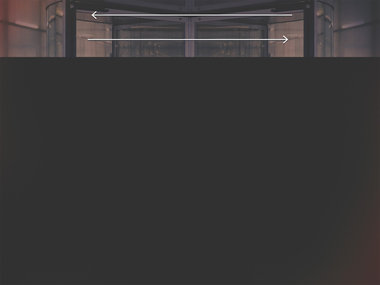 A History of Going In Circles
Wilderness Wanderings
Period of the Judges
United & Divided Kingdom
Time of Christ
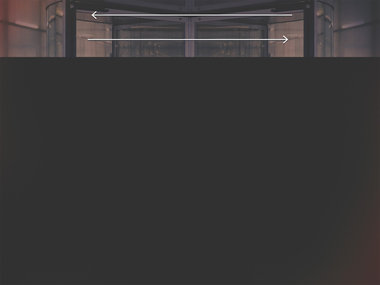 WHY THE CIRCLES?
Lack of Faith
Exodus 14:12
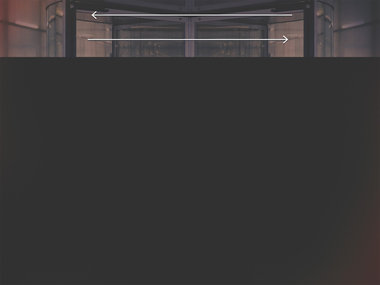 WHY THE CIRCLES?
Lack of Faith
Exodus 14:12
Self-Reliance
Judges 6
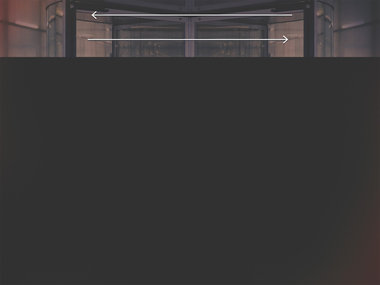 WHY THE CIRCLES?
Lack of Faith
Exodus 14:12
Self-Reliance
Judges 6
Snares In Their Midst
Matthew 8:26
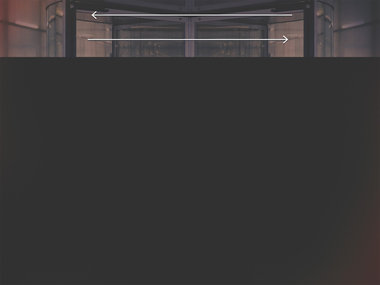 ESCAPING THE PATTERN
Understand It IS Possible!
1 John 1:5-2:3
Mark 10:27
2 Corinthians 12:9
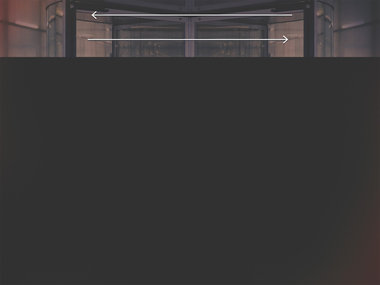 ESCAPING THE PATTERN
Understand It IS Possible!
Recognize What Causes It and Do the Opposite !
Lack of Faith – Romans 15:4
Self-Reliance – Ephesians 2
Snares In Our Midst – Matthew 18:7-9